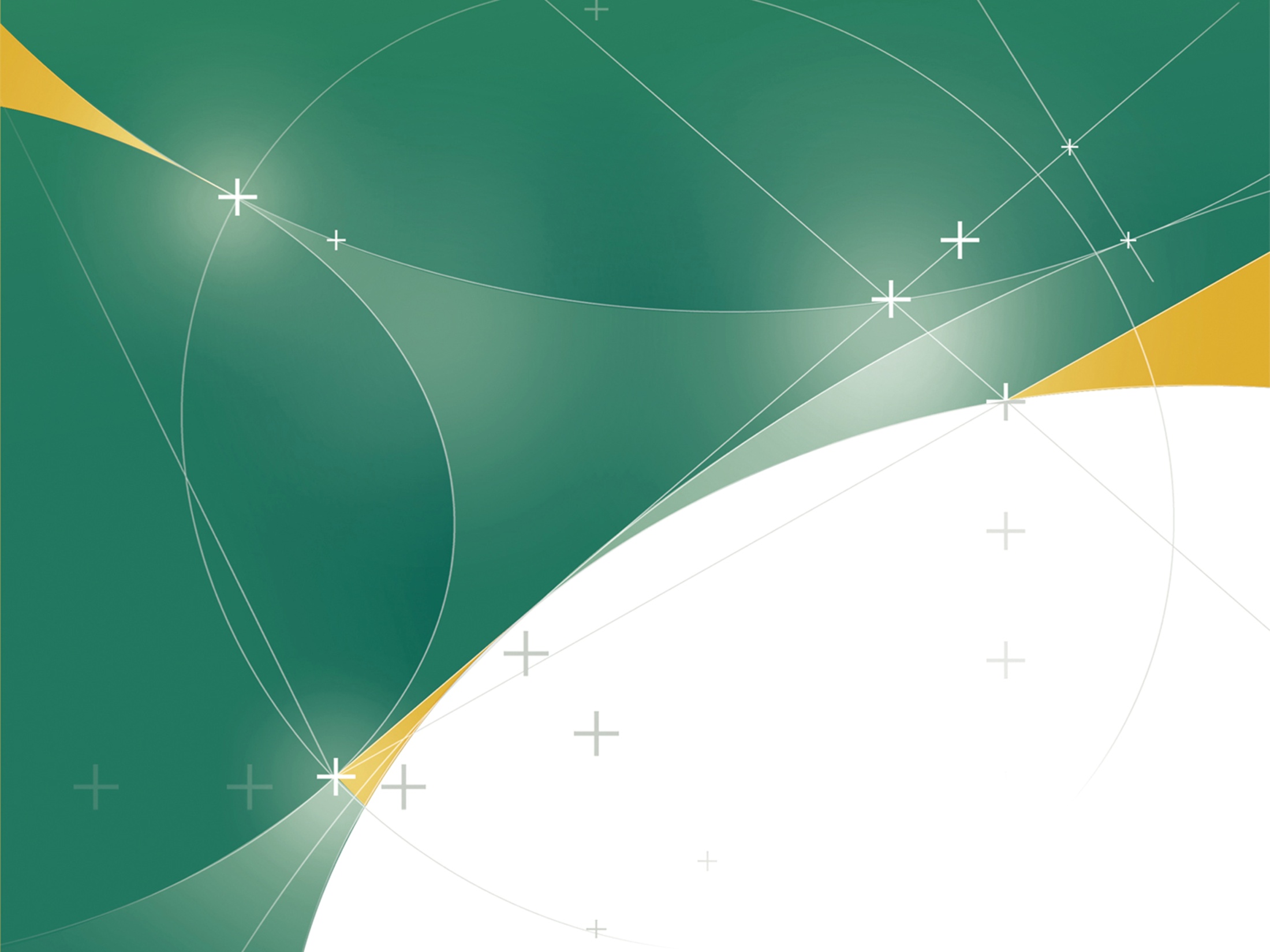 VŠB - Technická univerzita Ostrava
Hornicko-geologická fakulta
Mapování  544-0113/03  

Přednášející Ing. Václav Šafář, Ph.D.

Akademický rok 2019/2020 – zimní semestr, 
ročník třetí, semestr 5. bakalářského studia
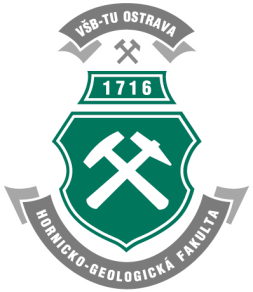 www.hgf.vsb.cz
Přednáška 3
Předměty mapování a klasifikace předmětů mapování

Pevné body měřického podkladu, fyzicko-geografické prvky a jevy

Sociálně-ekonomické a technické prvky a jevy
www.hgf.vsb.cz
Předměty mapování a klasifikace předmětů 
mapování - dělení
Předměty ovlivňující kvalitu, rozsah, rychlost a hospodárnost řešení úkolů a úloh, které bude předpokládaný uživatel výsledků mapování používat

Předměty které jsou na základě stanovení účelu mapování dostatečně stále vzhledem k délce cyklu výroby a obnovy mapy

Předměty které lze dostatečně spolehlivě kartograficky vyjádřit v požadovaném měřítku výsledné mapy

Předměty které dovedeme vhodným postupem a vhodnou mapovací metodou nebo jejich kombinací hospodárně zmapovat
www.hgf.vsb.cz
Předměty mapování a klasifikace předmětů 
mapování – klasifikace předmětů mapování
Klasifikace mapování podle věcné struktury

Pevné body měřického podkladu – polohopisné body, výškopisné body, body geofyzikálních sítí

Fyzickogeografické prvky a jevy – terénní tvary, vodstvo ve všech formách, meteorologické a klimatické charakteristiky, půdy a geologickou strukturu zemské kůry a horninového podloží, geofyzikální charakteristiky, rostlinstvo a živočišstvo

Sociálněekonomické a technické prvky a jevy – sídla a obyvatelstvo, průmyslové, zemědělské, vojenské a sociálně-kulturní objekty a jevy, komunikace a spoje, politicko-administrativní, vlastnické a správní údaje, pojmenování nebo jiné označení předmětů mapování
www.hgf.vsb.cz
Předměty mapování a klasifikace předmětů 
mapování – klasifikace předmětů mapování
Klasifikace mapování podle forem výskytu a rozšíření
Předměty mapování bodového charakteru – prvky bodového charakteru bez směrové orientace a se směrovou orientací. Šoupě v. HUP

Předměty liniového charakteru  – prvky mapování které podle různých aspektů oddělují nebo spojují různé (obvykle bodové) předměty mapování nebo jejich charakteristiky. Definice polohy bodů na linii, dostatečná četnost bodů na linii, Hausdorfova vzdálenost

Předměty plošného charakteru s omezeným rozšířením – lze je jasně a spolehlivě vymezit hranicí výskytu nebo vlastnictví. Vzhledem k měřítku mapování v mapových souborech jde o relativní entitu vázanou vždy na měřítko mapování a cenzy stanovené účelem mapování

Předměty a jevy se spojitým výskytem v mapovaném území – rozložení těchto prvků lze vyjádřit spojitou funkcí dvou proměnných nebo dostatečně hustou maticí diskrétních hodnot. Hodnoty se mění plynule. Nadmořské výšky terénních tvarů,  intenzita magnetického pole Země, hodnoty radiace na povrchu terénu, hodnoty tíže
www.hgf.vsb.cz
Předměty mapování a klasifikace předmětů 
mapování – klasifikace předmětů mapování
Klasifikace mapování podle časové stálosti
Předměty mapování stálé – nemění se v základních charakteristikách v odbě od vlastního mapování do možného začátku využívání výsledku mapování Sídla, komunikace, geofyzikální a geologické charakteristiky území, …

Předměty periodicky se měnící – sledujeme pravidelnou proměnnost, ve statistickém slova smyslu jde ale o vlastnost stálou, do výsledné mapy se zobrazuje výsledek statistického dlouhodobého pozorování nebo měření. Denní nebo sezónní pohyb obyvatelstva, opakování teplotních stavů, denní proměnnost (například mapa hluku – den v. noc)

Předměty proměnlivé – pomalu proměnlivé předměty mapování - rostlinný kryt polí, rychle proměnlivé předpovědní mapy počasí, mapy aktuální dopravní situace.
www.hgf.vsb.cz
Předměty mapování a klasifikace předmětů 
mapování – klasifikace předmětů mapování
Klasifikace mapování podle časové stálosti
Předměty mapování stálé – nemění se v základních charakteristikách v odbě od vlastního mapování do možného začátku využívání výsledku mapování Sídla, komunikace, geofyzikální a geologické charakteristiky území, …

Předměty periodicky se měnící – sledujeme pravidelnou proměnnost, ve statistickém slova smyslu jde ale o vlastnost stálou, do výsledné mapy se zobrazuje výsledek statistického dlouhodobého pozorování nebo měření. Denní nebo sezónní pohyb obyvatelstva, opakování teplotních stavů, denní proměnnost (například mapa hluku – den v. noc)

Předměty proměnlivé – pomalu proměnlivé předměty mapování - rostlinný kryt polí, rychle proměnlivé předpovědní mapy počasí, mapy aktuální dopravní situace.
www.hgf.vsb.cz
Předměty mapování a klasifikace předmětů 
mapování – klasifikace předmětů mapování
Klasifikace mapování podle spolehlivosti přirozené stabilizace
Klasifikace si všímá přirozené prostorové určenosti či určitelnosti charakteristik mapování. Z tohoto hlediska mapování existují v jednom mapovém díle obvykle mezi předměty značné rozdíly (různá přesnost mapovaných prvků v ZABAGED)

Předměty s dostatečnou přirozenou stabilizací – přesnost přirozené stabilizace je vůči  účelu a přesnosti mapování vyšší než je požadovaná přesnost vlastního mapování, v analogové formě výsledků mapování je do značné míry závislá na měřítku mapování (dům, plot, okraj chodníku, šoupě, …)

Předměty s nedostatečnou přirozenou stabilizací – přesnost přirozené stabilizace je vůči  účelu a přesnosti mapování vyšší než je požadovaná přesnost vlastního mapování, jsou to předměty u nichž má-li být dodržena stanovená přesnost mapování, musí být u takových předmětů zajištěna dostatečné stabilizace v reálném terénu (vlastnické hranice, vztažné body geofyzikálních sítí …)
www.hgf.vsb.cz
Předměty mapování a klasifikace předmětů 
mapování – klasifikace předmětů mapování
Klasifikace mapování podle výraznosti přirozené signalizace
Výraznost přirozené signalizace prvků a jevů našeho reálného světa (vzhledem k účelu a přesnosti mapování) silně ovlivňuje volbu výběru metody mapování

Předměty s výraznou přirozenou signalizací – dovedeme je zvolenou mapovací metodou spolehlivě identifikovat i bez přímé účasti mapéra v terénu (dům, komunikace, obvod lesa, vodoteče na leteckém snímků nebo v datech laserového mračna)

Předměty s nevýraznou přirozenou signalizací – tyto předměty lze spolehlivě identifikovat pouze přímou vizitací mapéra v terénu, jejich identifikace, pointace, interpretace a lokalizace je z datového zdroje nespolehlivá (čísla popisná v. streetview, průběh vlastnických hranic)

Předměty bez přirozené signalizace – předměty a jevy u kterých nepostačí ani přítomnost mapéra v terénu a je nutné provést speciální šetření (informace o vlastnostech a charakteristikách vedení – energetického, plynovodního, atd…)
www.hgf.vsb.cz
Předměty mapování a klasifikace předmětů 
mapování – klasifikace předmětů mapování
Klasifikace mapování podle druhu a stupně závislosti
Mezi předměty mapování existují velmi složité závislosti, od těch nejtěsnějších tedy příčinných (kauzálních) závislostí, přes závislost mezi předměty mapování pouze vnější a nepodstatnou až po závislost volnou (korelační).

Předměty relativně nezávislé – takové, které neztrácejí smysl vynecháme-li kterýkoliv jiný předmět mapování (například když ve výkresu DTM nezobrazíme prvky podrobného bodového pole bude samotný obraz DTM čitelný a interpretovatelný a to přestože z údajů o těchto polích vychází obsah všech mapovaných předmětů) 

Předměty závislé – takové předměty, které by samo o sobě postrádaly jakýkoliv smysl, závislost nemusí být oboustranná, obvykle ovlivňuje výběr předmětů mapování neboť je v silné vazbě na jeho cenu (most na silnici, jez na řece, sloupy na lanovce, …)
www.hgf.vsb.cz
Pevné body měřického podkladu
Pevné body měřického podkladu tvoří výchozí geometrickou kostru každého mapování. Poloha a výška těchto bodů je dána číselně v souřadnicemi souřadného systému v kterých mapování provádíme. Tyto body jsou výrazně vyšší přesnosti než podrobné body mapování, které z těchto bodů vychází. 

Pevné body polohopisné – Česká státní trigonometrická síť (ČSTS)

Pevné body výškopisné – Česká státní nivelační síť (ČSNS) a zvláštní nivelační siť (ZNS)

Body opěrné gravimetrické sítě – Česká gravimetrická síť (ČGS).

Body dalších geofyzikálních sítí  – Základní geodynamické sítě ČR (ZGS)

https://www.cuzk.cz/Urady/Zememericky-urad/Dalsi-informace/Geodeticke-zaklady-na-uzemi-CR/Informace-o-geodetickych-zakladech-(1)/Informace-o-geodetickych-zakladech.aspx
www.hgf.vsb.cz
Fyzicko-geografické prvky a jevy
Souhrnným názvem fyzicko-geografické prvky a jevy označujeme z pohledu mapování všechny přírodní složky našeho prostředí reálného světa.
Terénní tvary

Dělení na tvary vyvýšené (vyvýšeniny) a tvary vhloubené (sníženiny)

Dělení obou výše uvedených na tvary přirozené a umělé

Dělení podle polohy a umístění na tvary na vrcholu vyvýšeniny, na ubočí a v údolí
www.hgf.vsb.cz
Fyzicko-geografické prvky a jevy
Terénní tvary vyvýšené
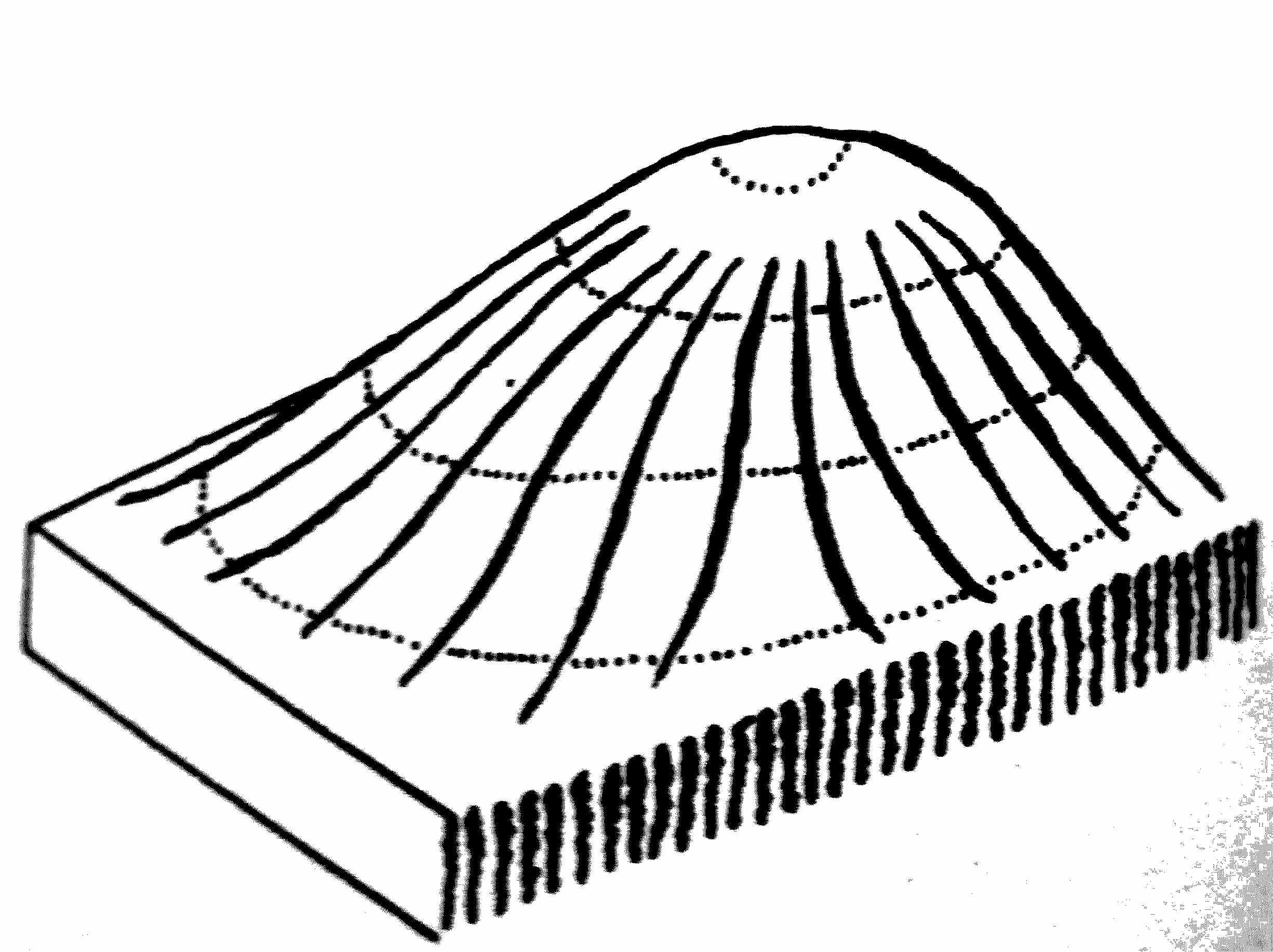 Kupa
www.hgf.vsb.cz
Fyzicko-geografické prvky a jevy
Terénní tvary vyvýšené
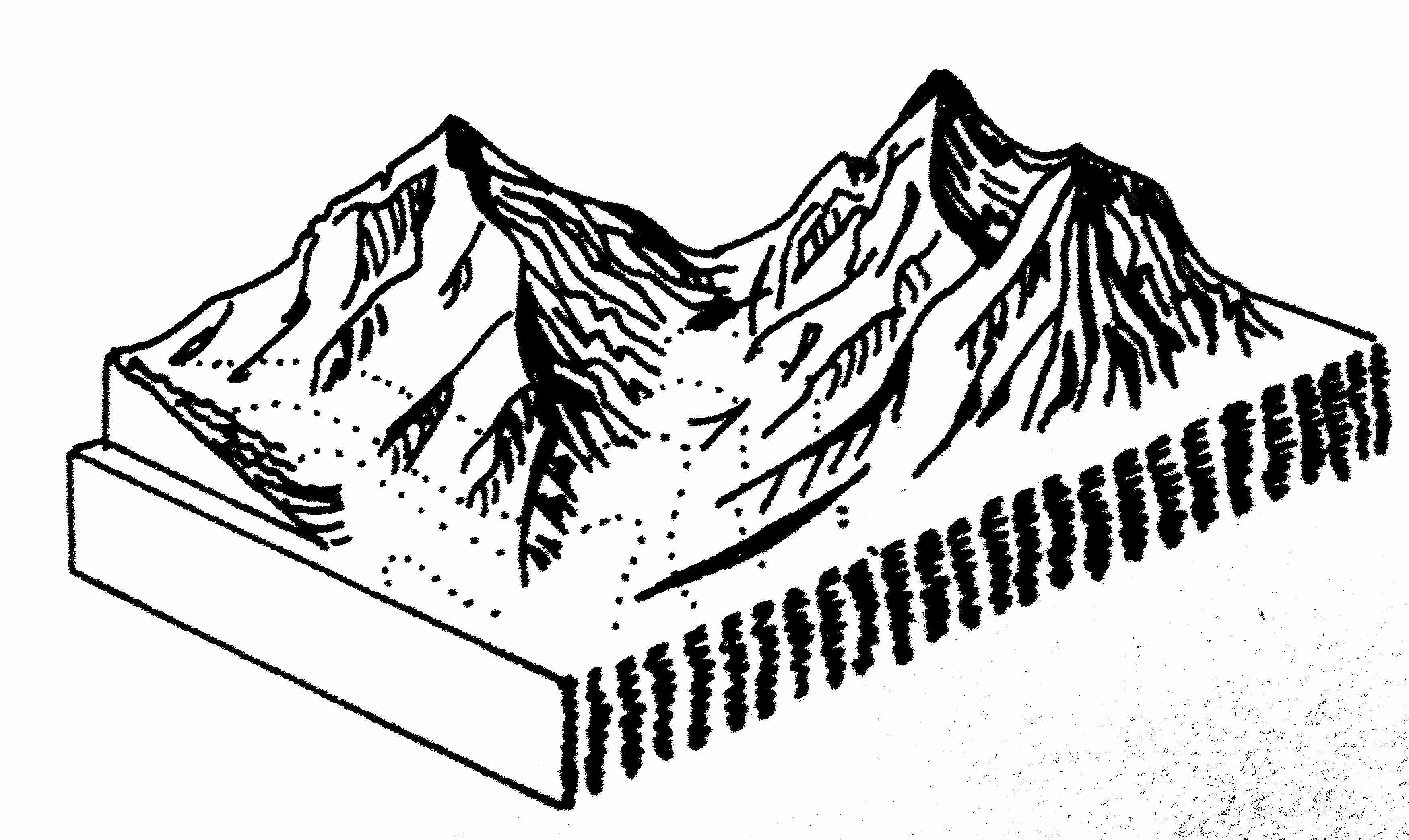 Štít
www.hgf.vsb.cz
Fyzicko-geografické prvky a jevy
Terénní tvary vyvýšené
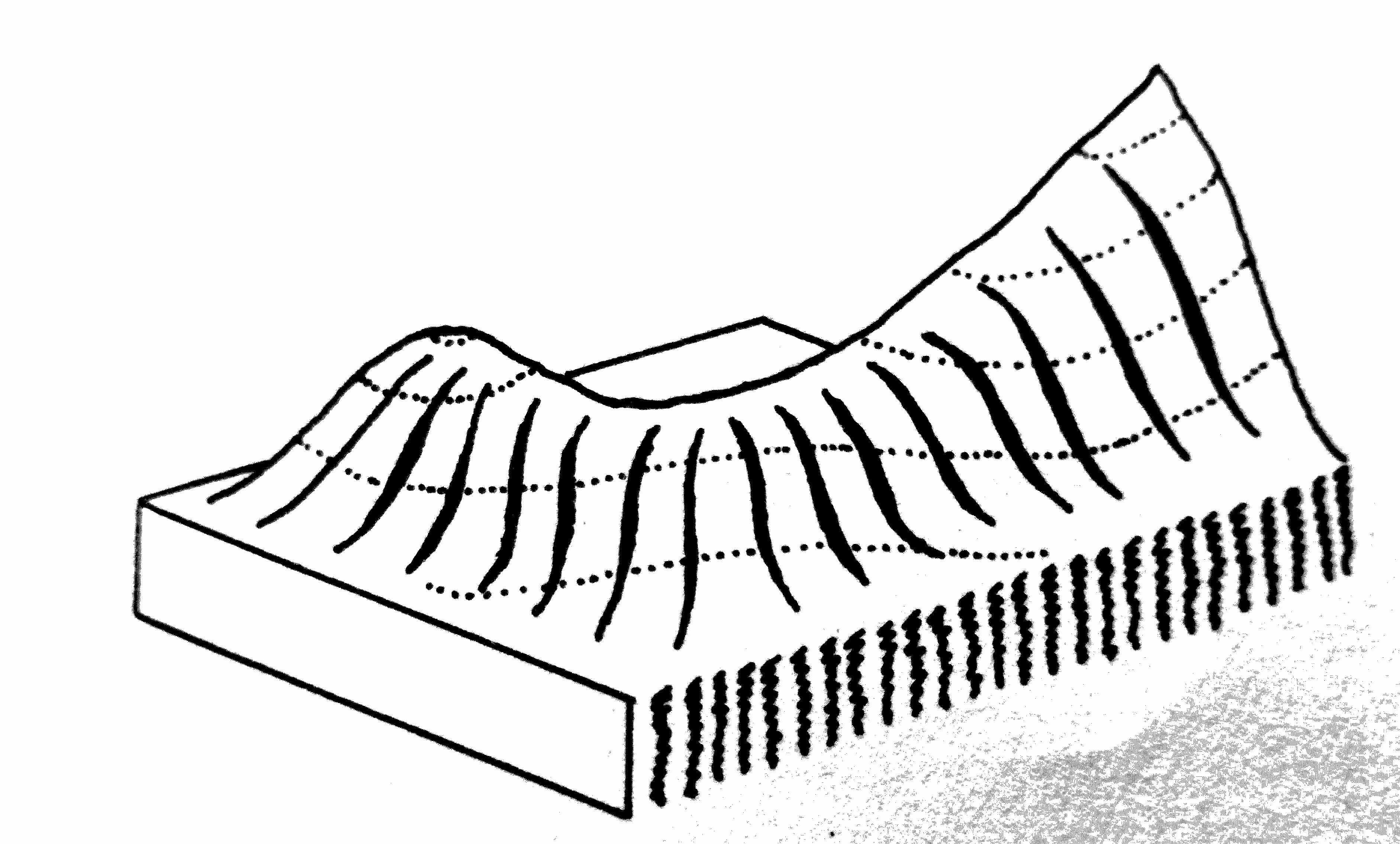 Svahová kupa
www.hgf.vsb.cz
Fyzicko-geografické prvky a jevy
Terénní tvary vyvýšené
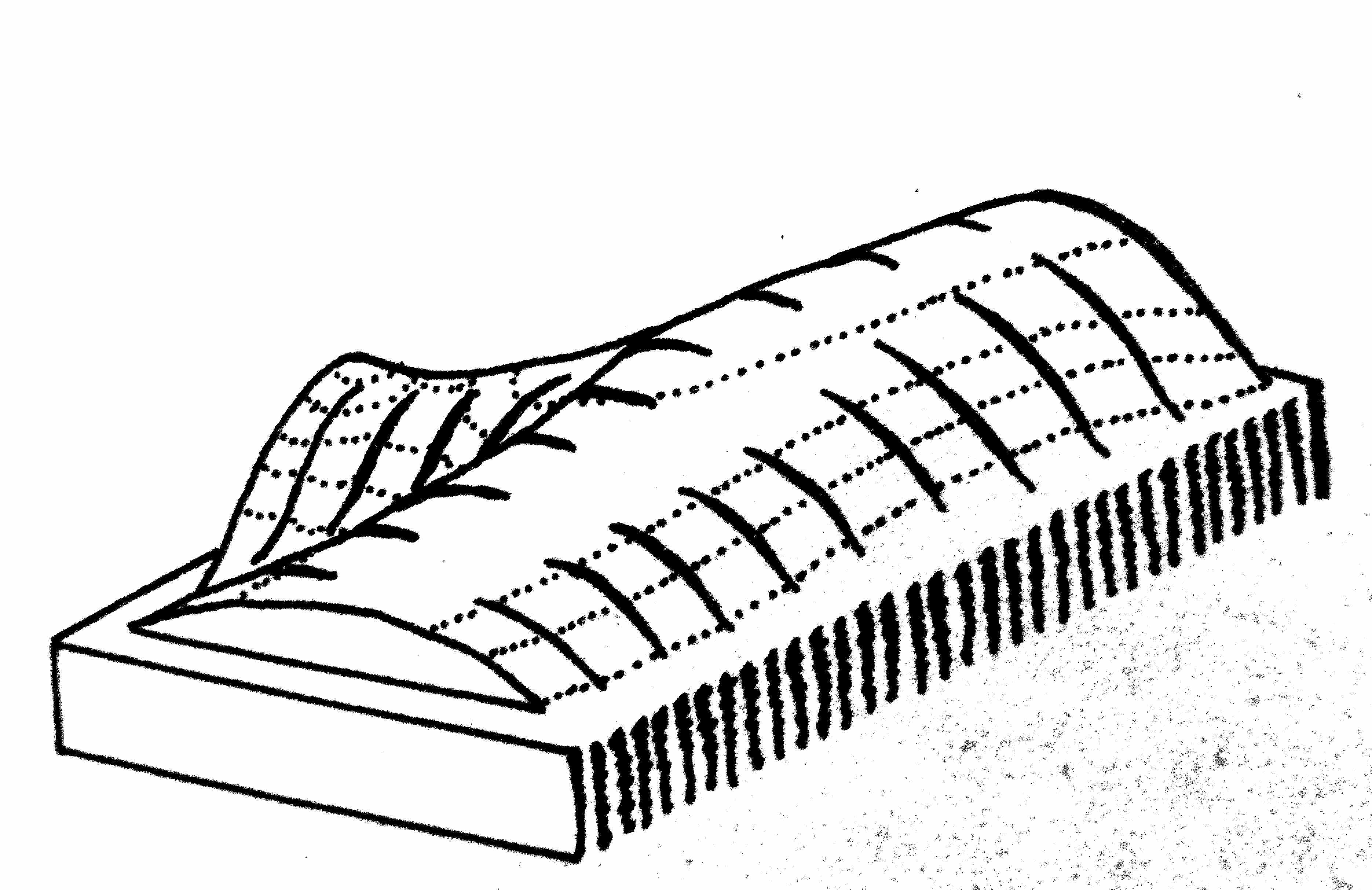 Vrcholový hřbet klenutý
www.hgf.vsb.cz
Fyzicko-geografické prvky a jevy
Terénní tvary vyvýšené
Vrcholová plošina
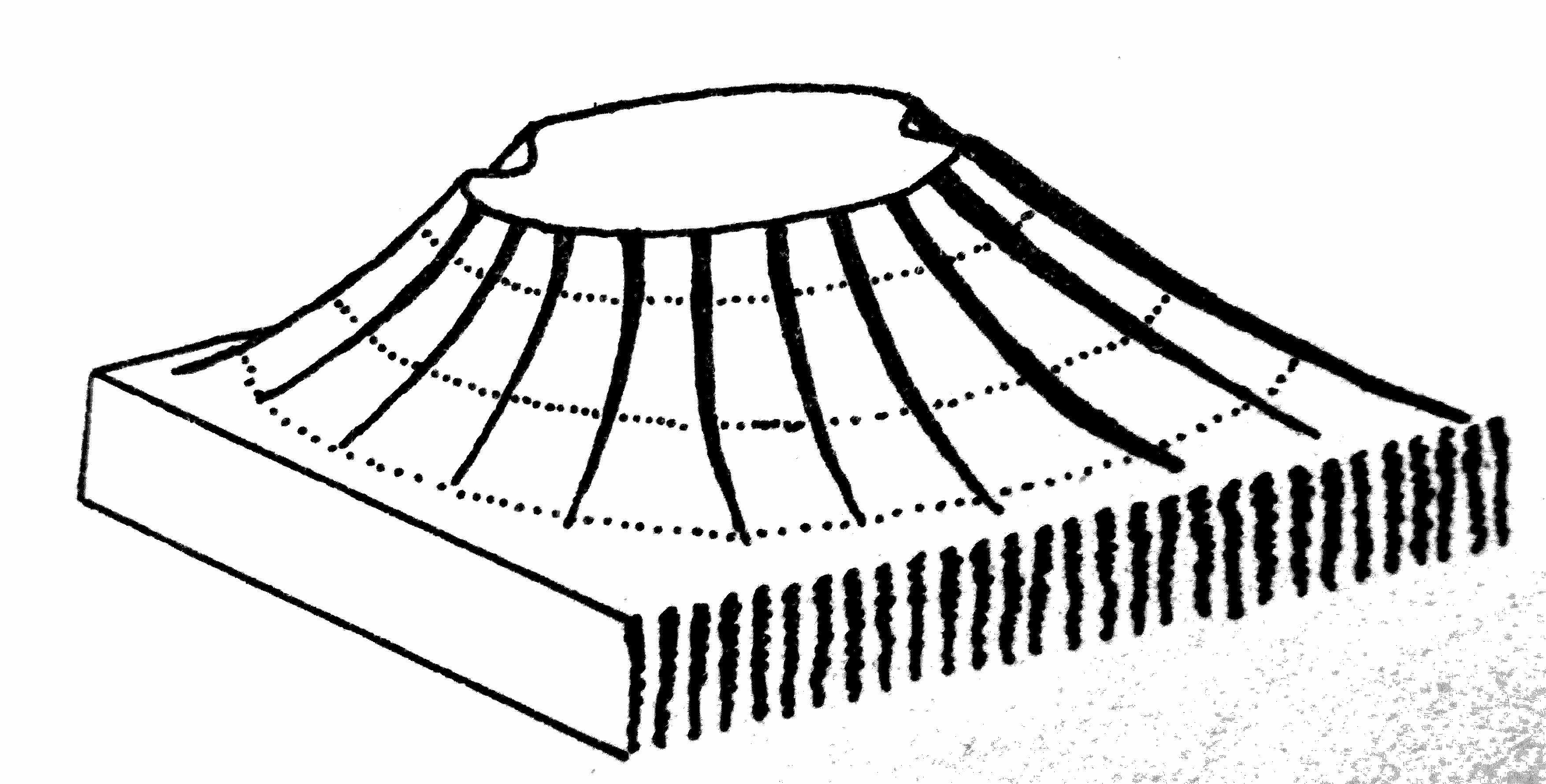 www.hgf.vsb.cz
Fyzicko-geografické prvky a jevy
Terénní tvary vyvýšené
Pravidelné sedlo podélné
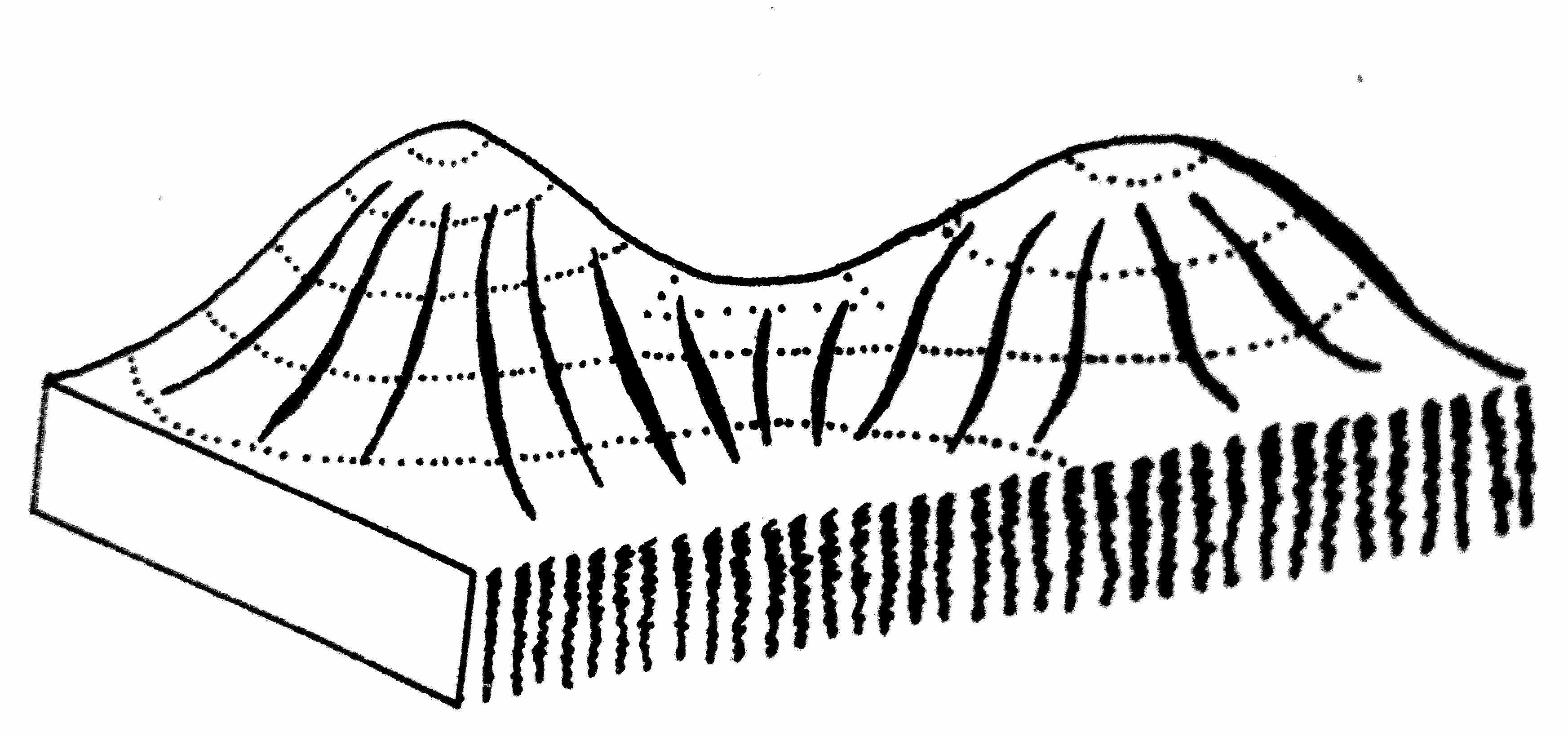 www.hgf.vsb.cz
Fyzicko-geografické prvky a jevy
Terénní tvary vyvýšené
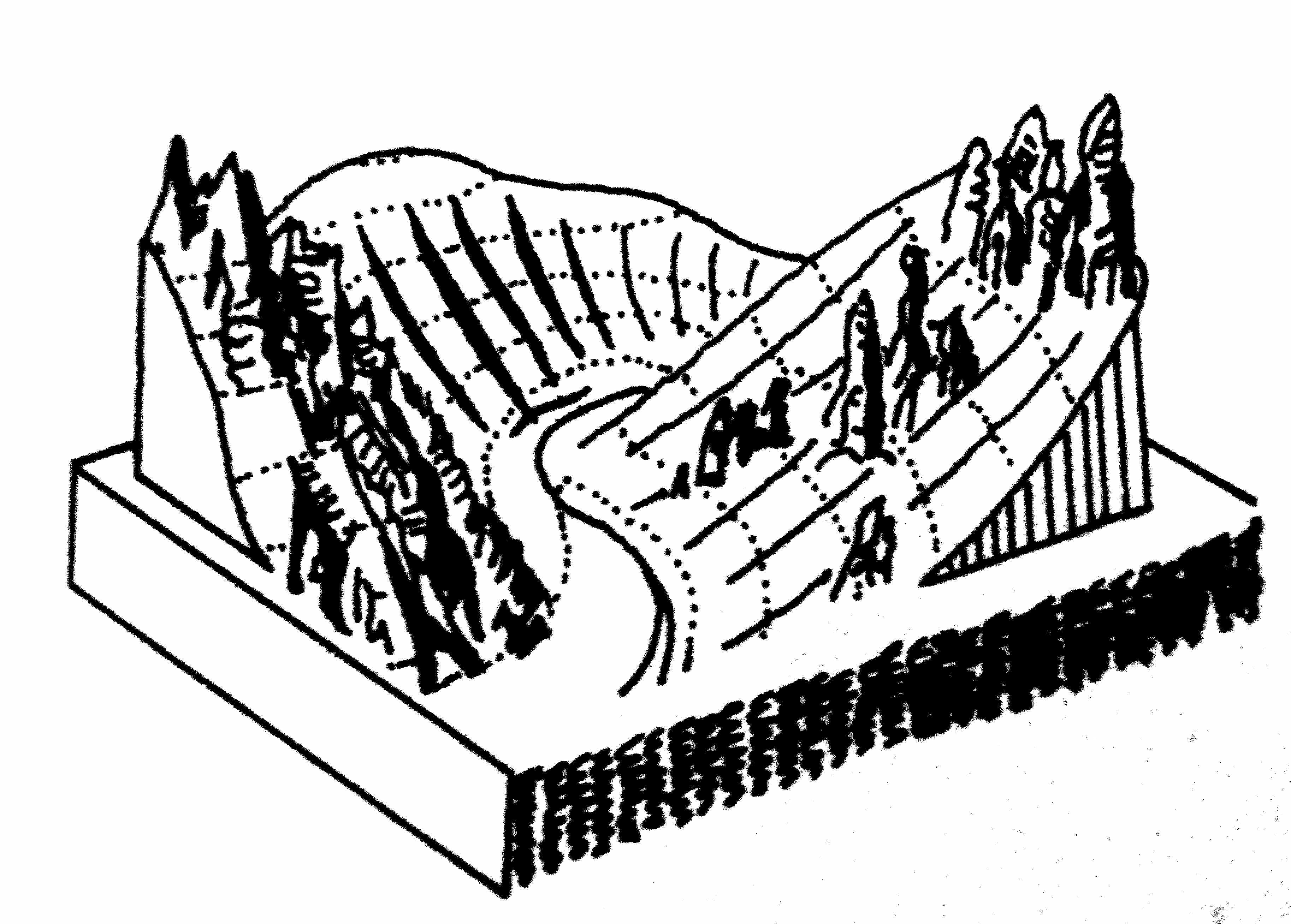 Soutěska
www.hgf.vsb.cz
Fyzicko-geografické prvky a jevy
Tvary vyvýšené
Svah rovný 
stejnoměrného sklonu
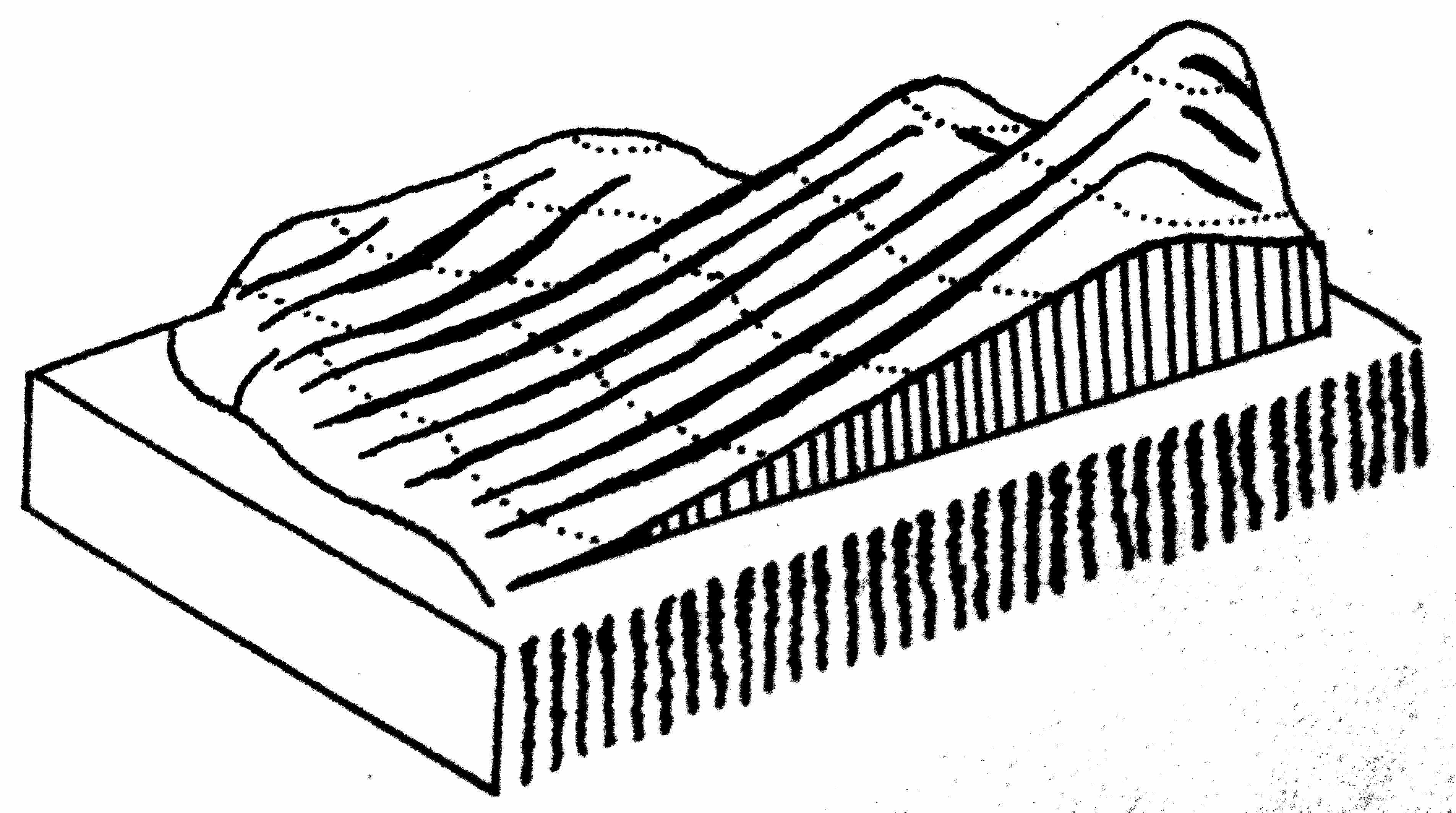 www.hgf.vsb.cz
Fyzicko-geografické prvky a jevy
Terénní tvary vyvýšené
Svah vypuklý 
(se sklonem shora přibývajícím)
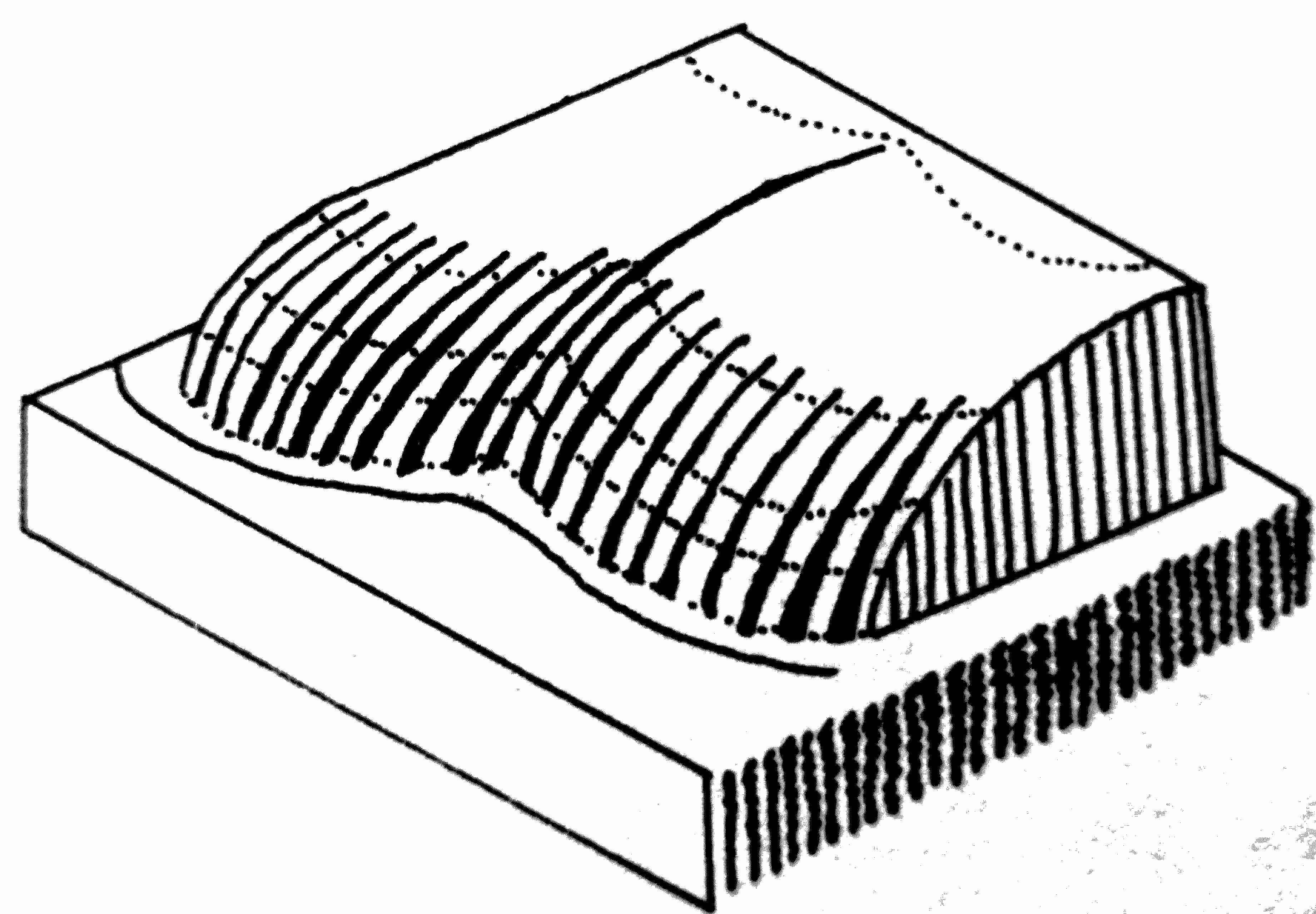 www.hgf.vsb.cz
Fyzicko-geografické prvky a jevy
Terénní tvary vyvýšené
Svah dutý 
(se sklonem shora ubývajícím)
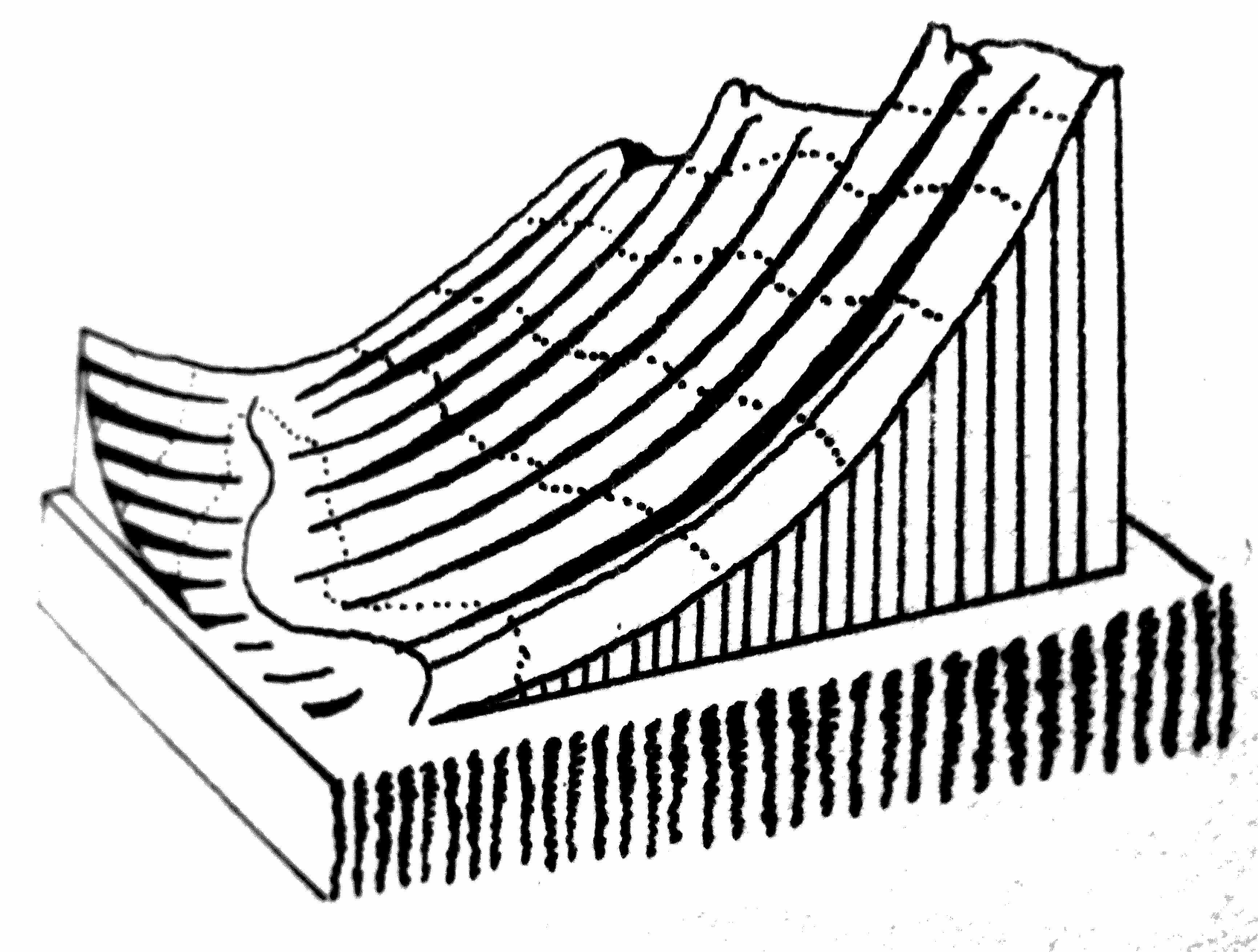 www.hgf.vsb.cz
Fyzicko-geografické prvky a jevy
Terénní tvary vyvýšené
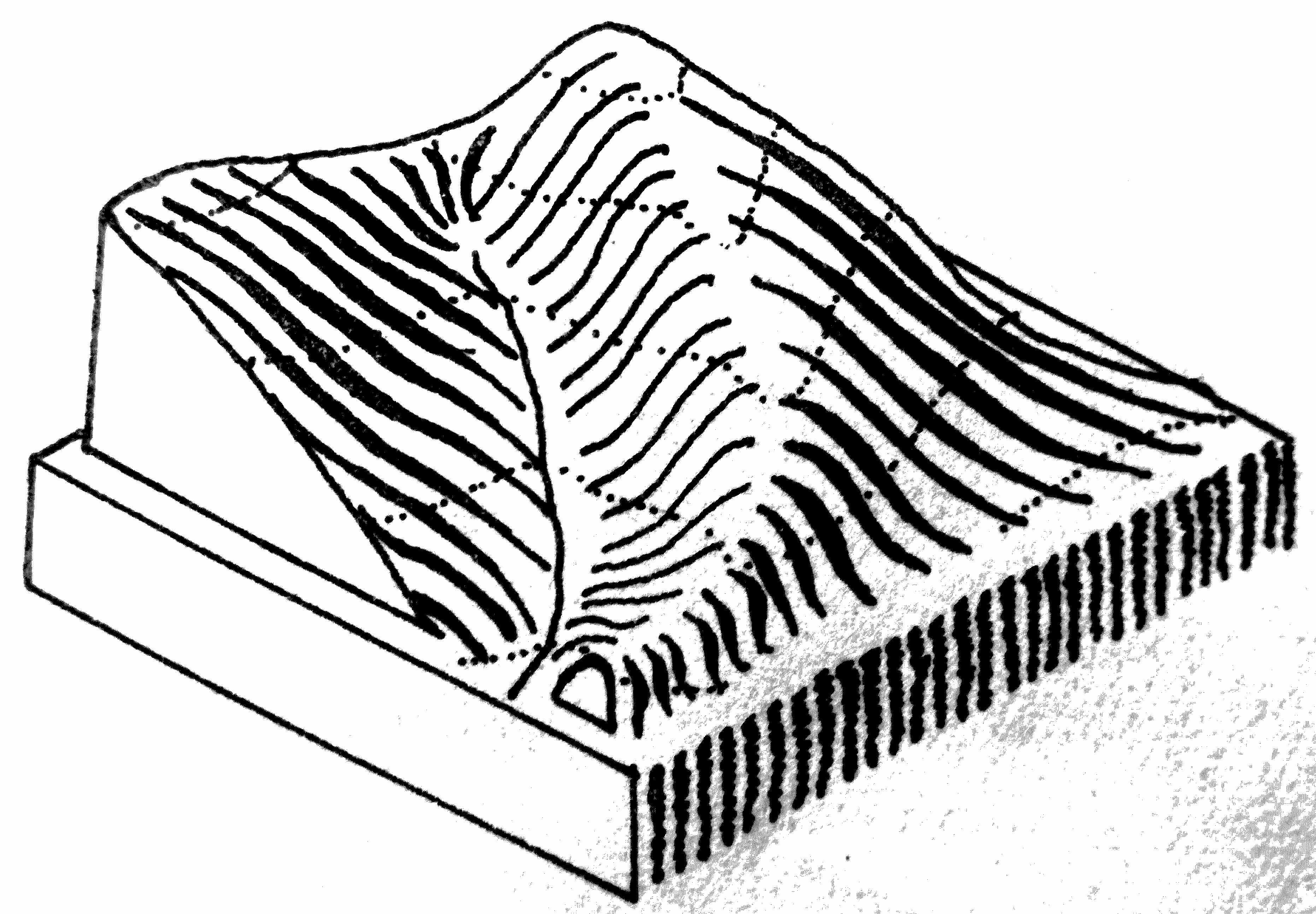 Svah hřbet úzký
www.hgf.vsb.cz
Fyzicko-geografické prvky a jevy
Terénní tvary vyvýšené
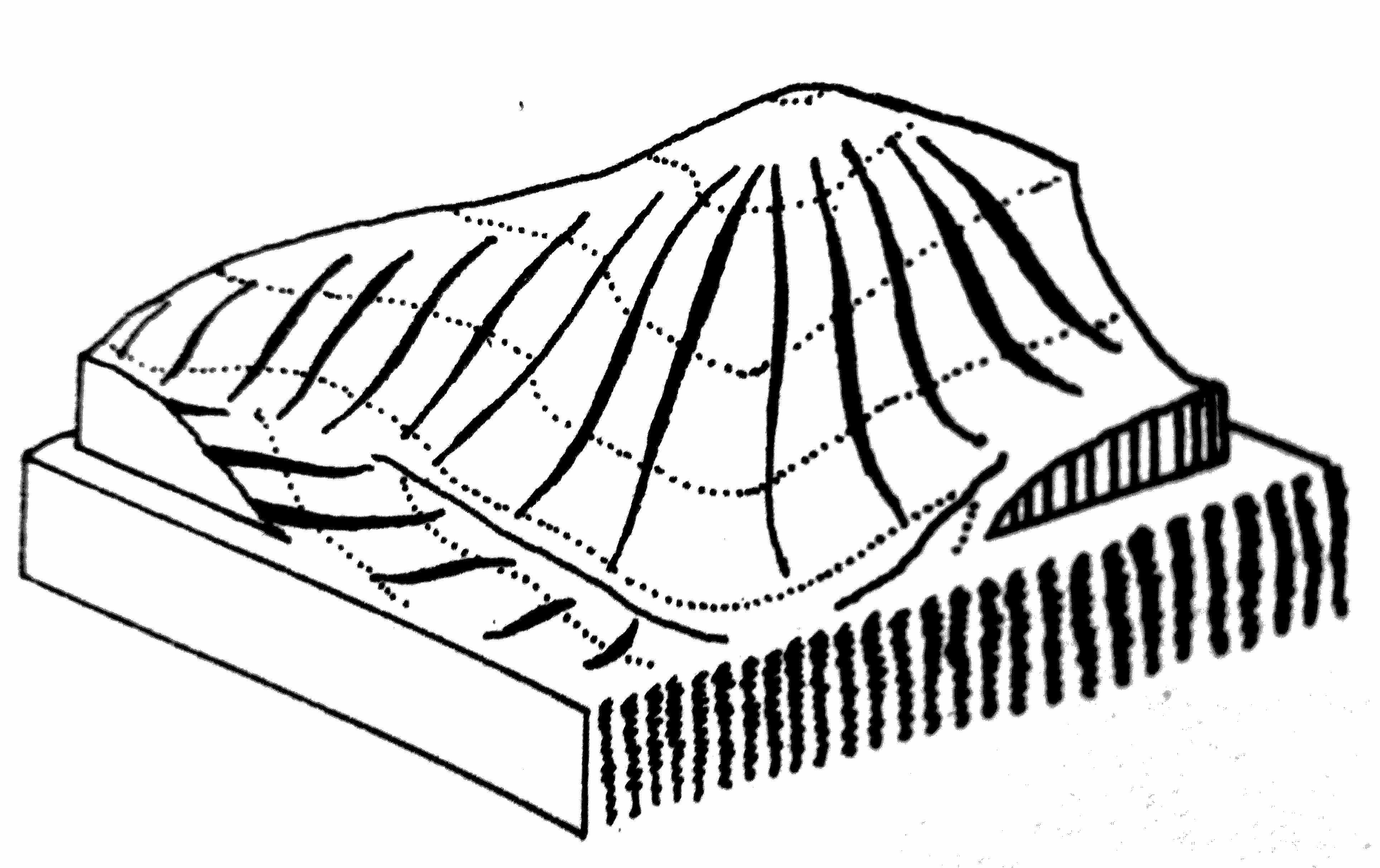 Svah hřbet široký
www.hgf.vsb.cz
Fyzicko-geografické prvky a jevy
Terénní tvary vyvýšené
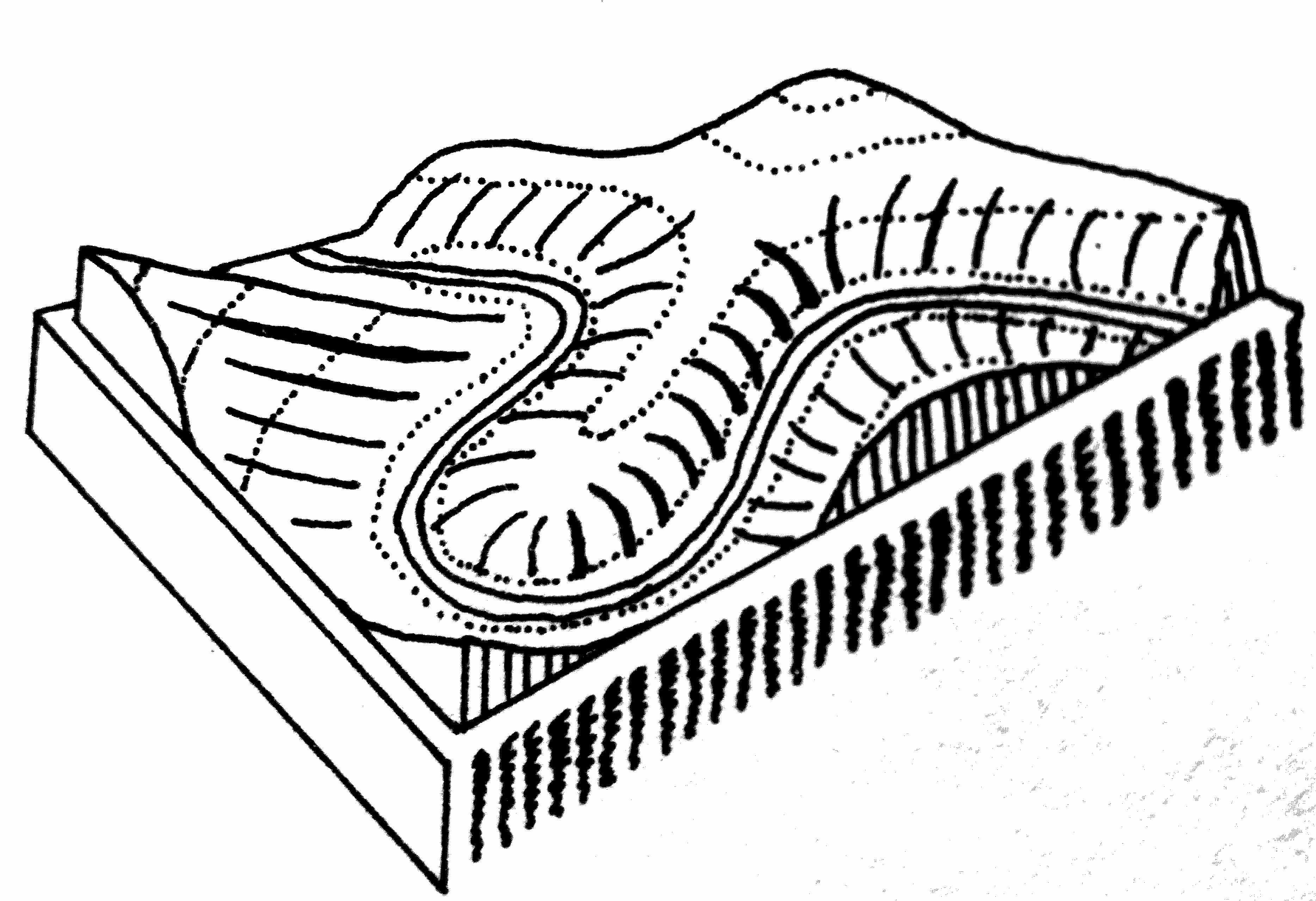 Ostroh
www.hgf.vsb.cz
Fyzicko-geografické prvky a jevy
Terénní tvary vyvýšené
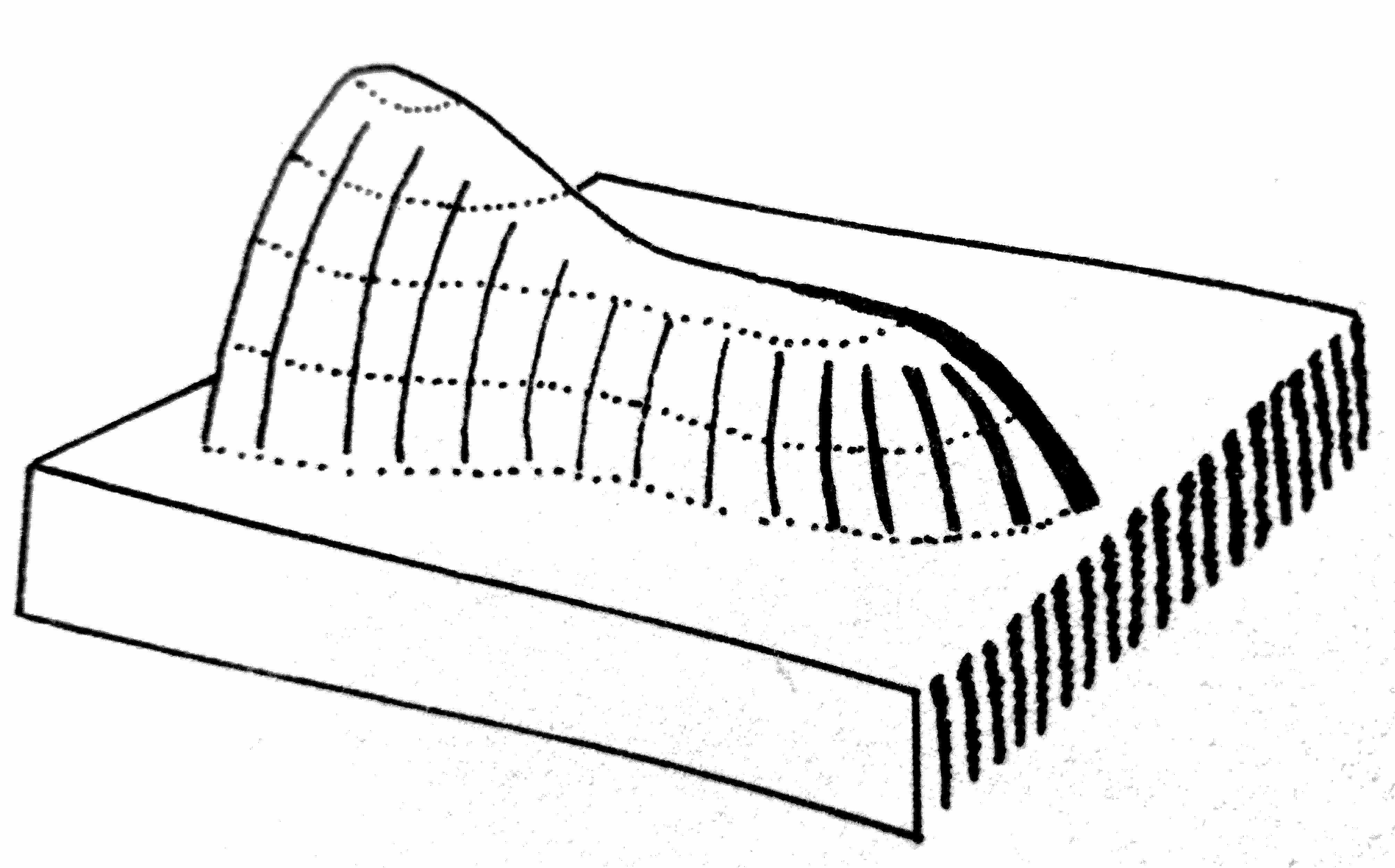 Spočinek
www.hgf.vsb.cz
Fyzicko-geografické prvky a jevy
Terénní tvary vyvýšené
Terasy
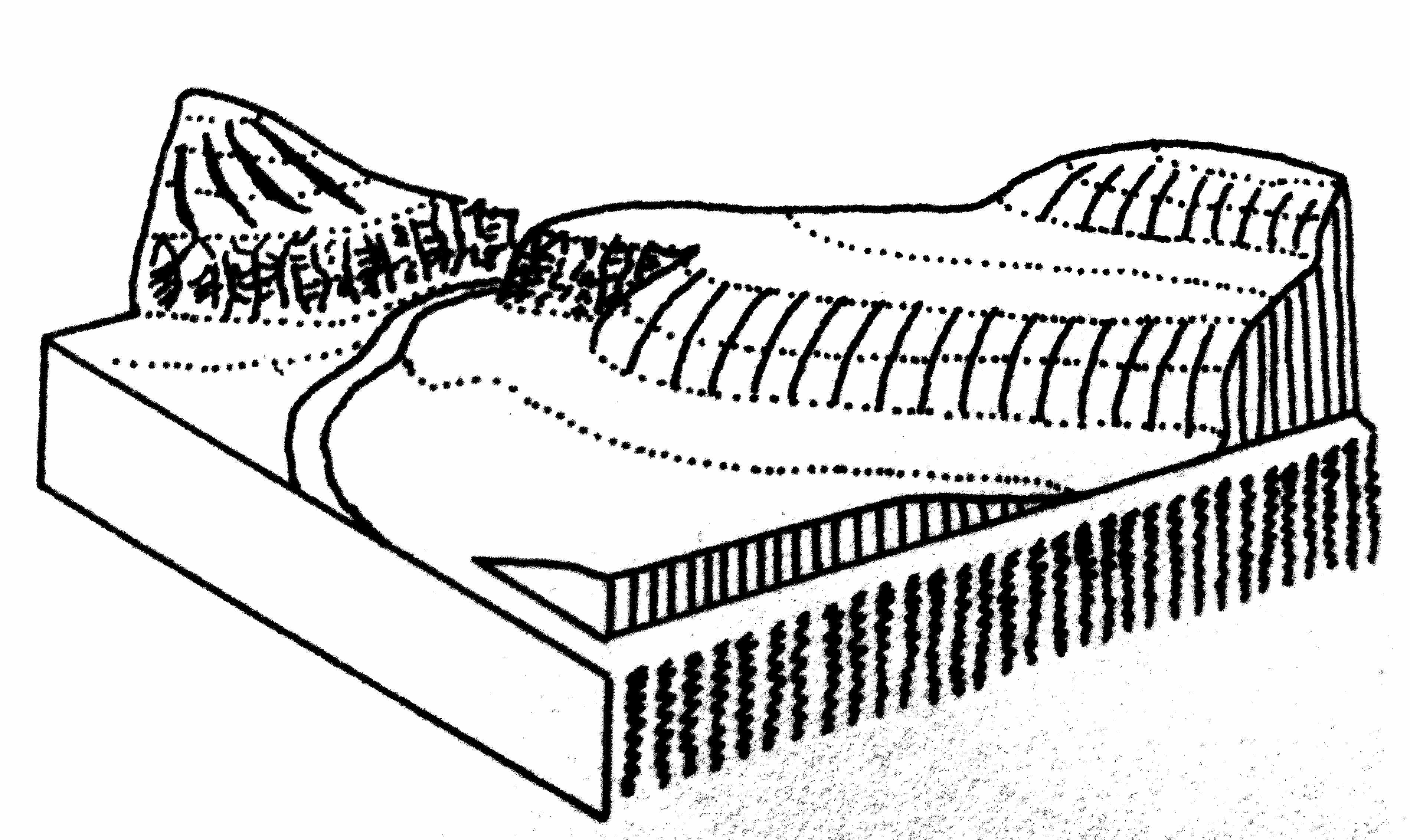 www.hgf.vsb.cz
Fyzicko-geografické prvky a jevy
Terénní tvary vyvýšené
Terénní stupně
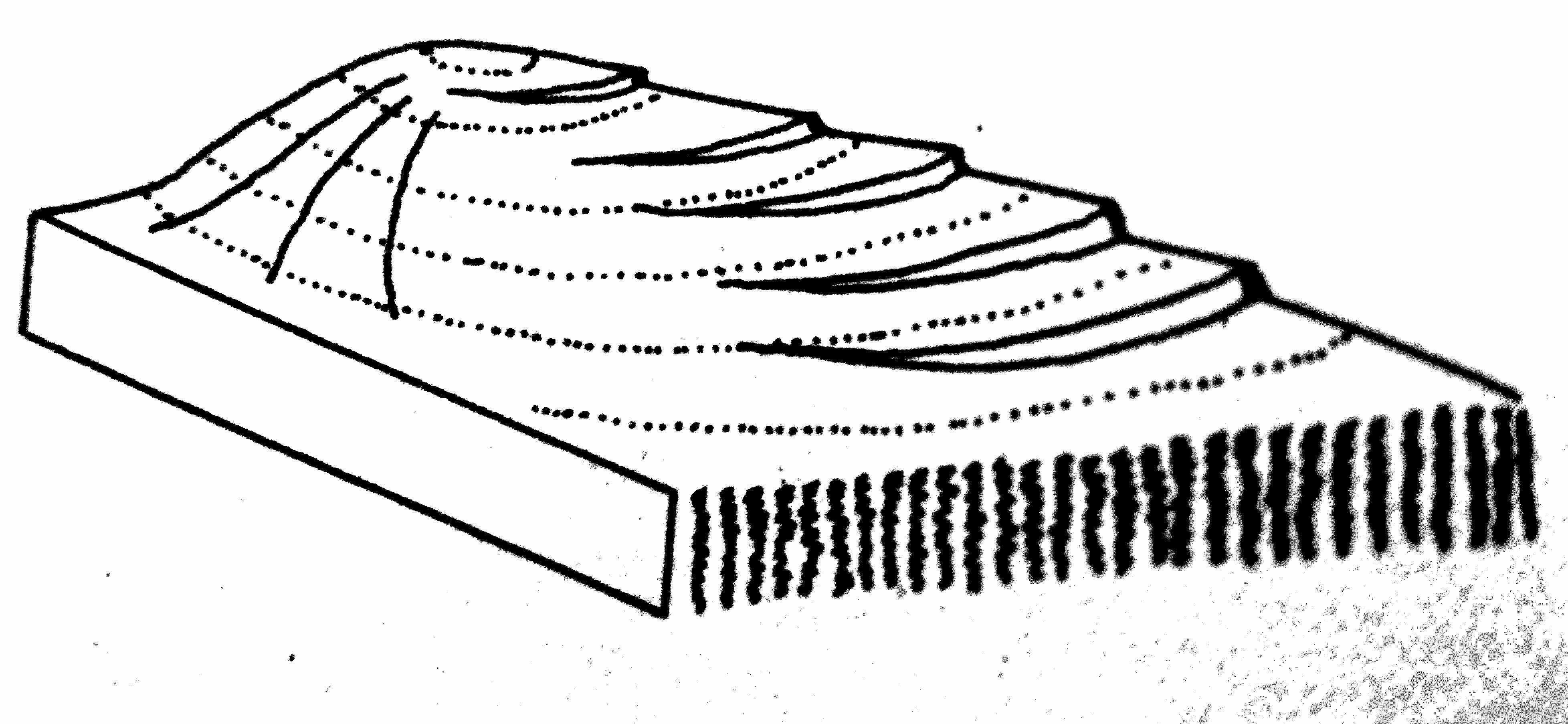 www.hgf.vsb.cz
Fyzicko-geografické prvky a jevy
Terénní tvary vhloubené
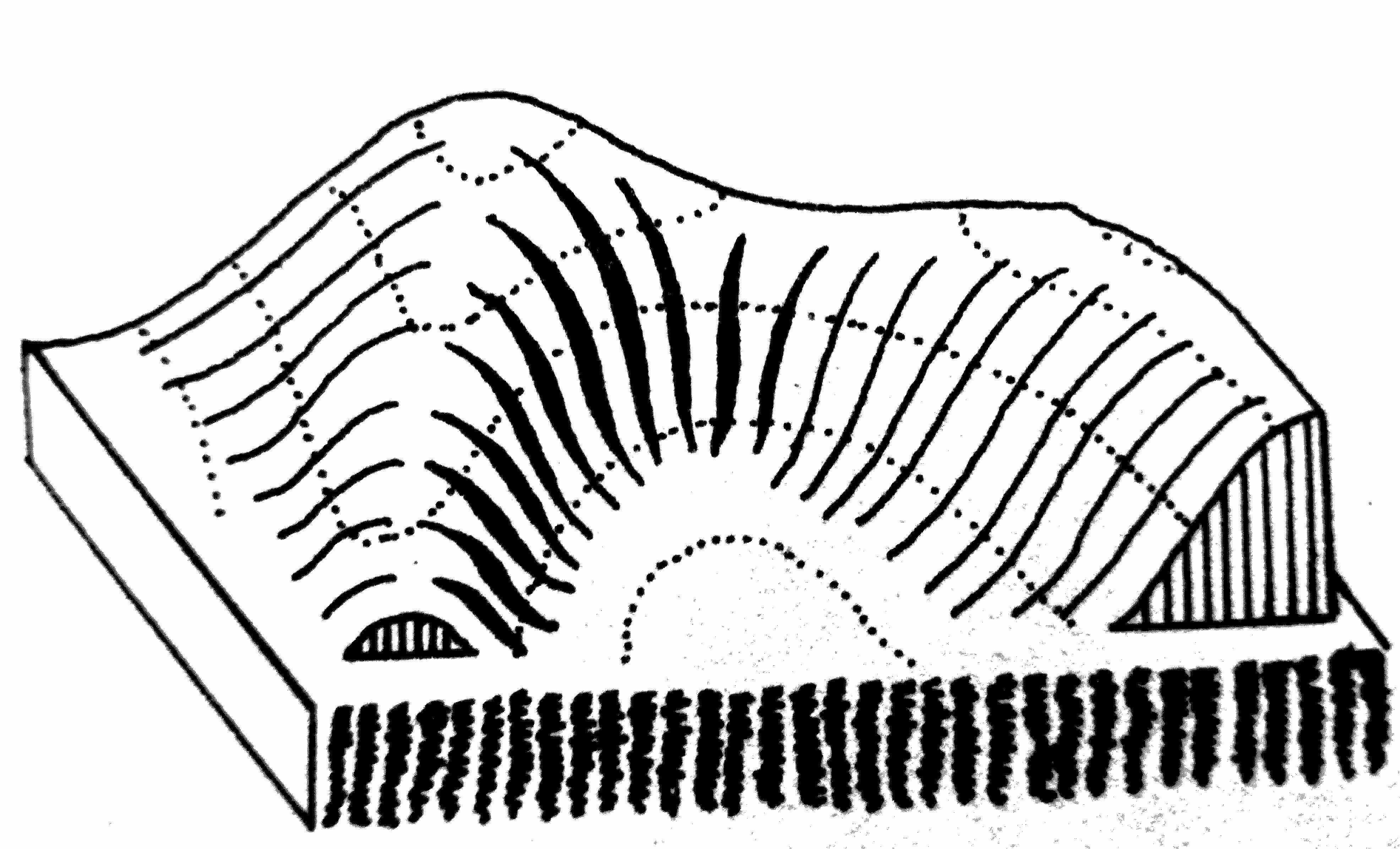 Úžlabina
www.hgf.vsb.cz
Fyzicko-geografické prvky a jevy
Terénní tvary vhloubené
Údolní zářez
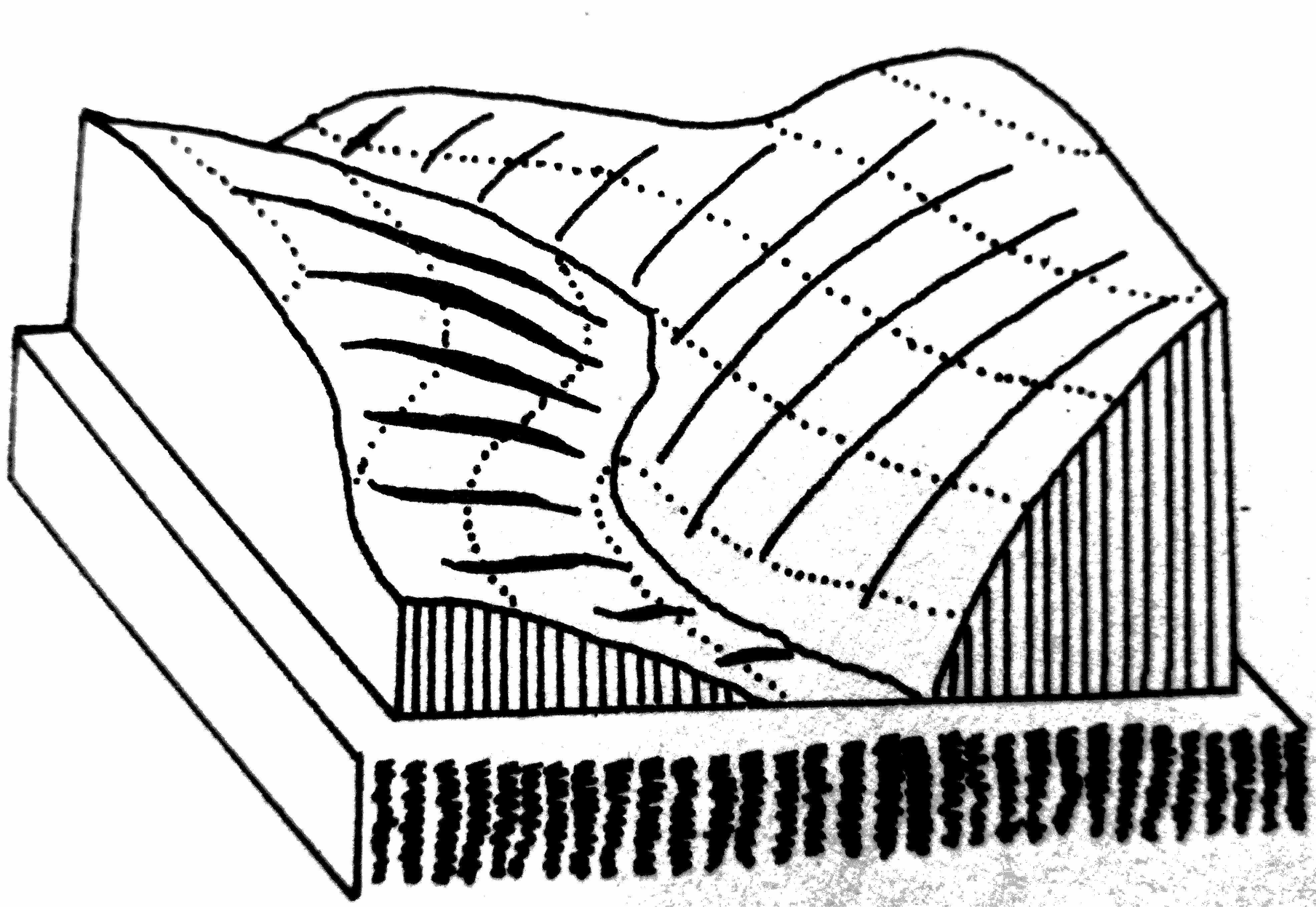 www.hgf.vsb.cz
Fyzicko-geografické prvky a jevy
Terénní tvary vhloubené
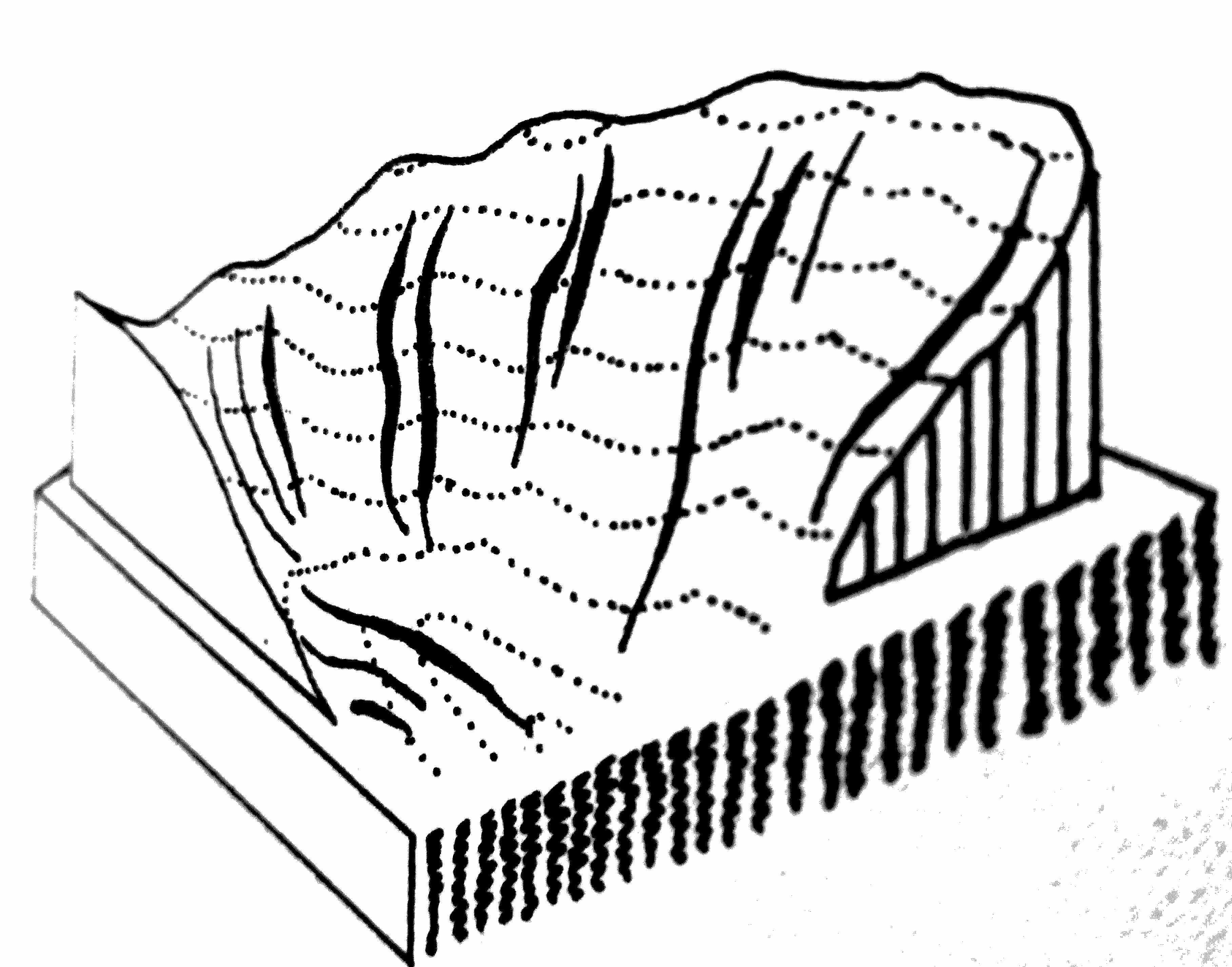 Úžlabí
www.hgf.vsb.cz
Fyzicko-geografické prvky a jevy
Terénní tvary vhloubené
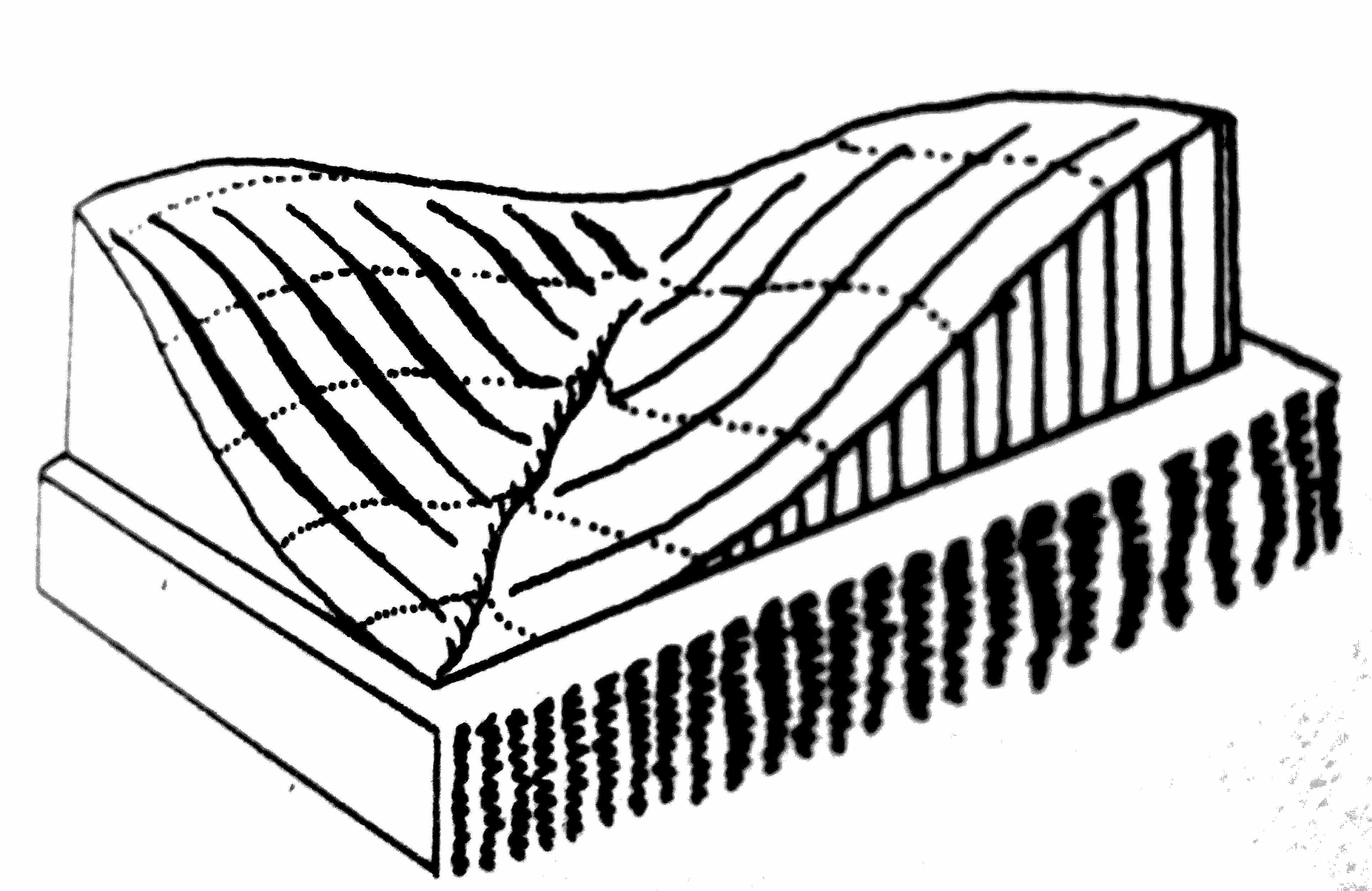 Zářez
www.hgf.vsb.cz
Fyzicko-geografické prvky a jevy
Terénní tvary vhloubené
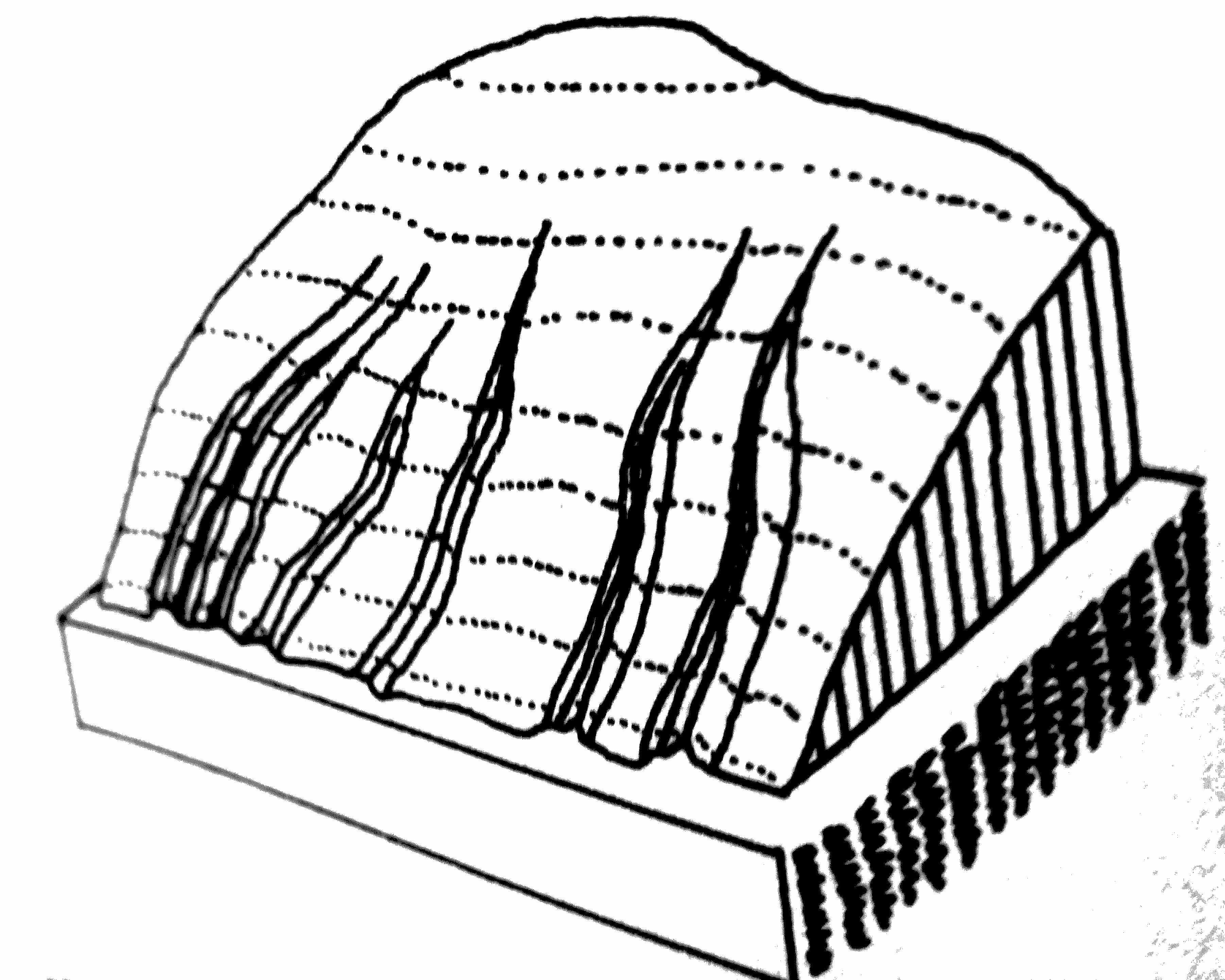 Rýhy
www.hgf.vsb.cz
Fyzicko-geografické prvky a jevy
Terénní tvary vhloubené
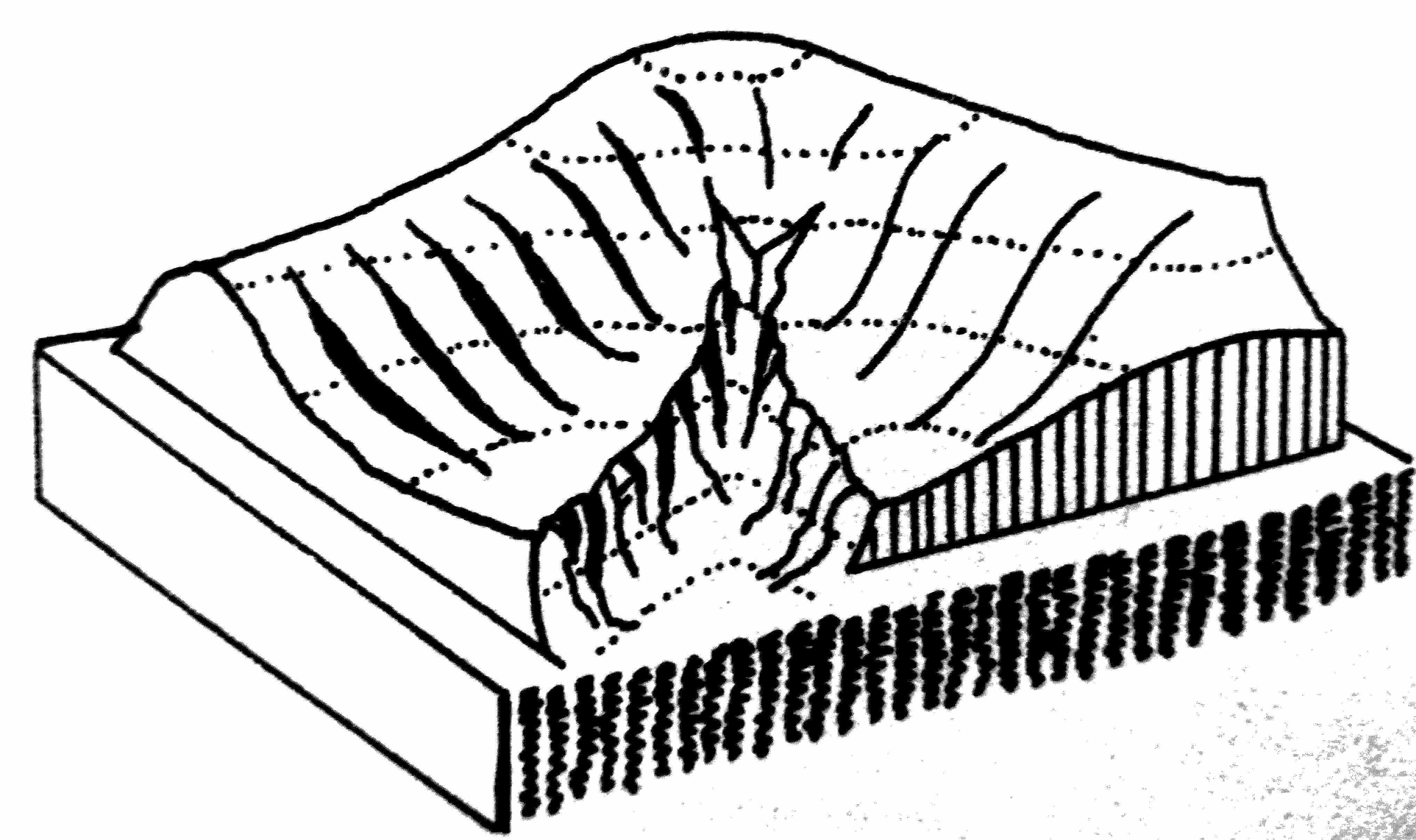 Rokle
www.hgf.vsb.cz
Fyzicko-geografické prvky a jevy
Vodstvo a hydrometeorologické charakteristiky
Voda se vyskytuje v přírodě jednak v různých skupenstvích a jednak v různých místech povrchová, spodní a v ovzduší. Základní předměty mapování vodstva:

Vodní toky a kanály
Moře a oceány
Jezera
Rybníky
Přehradní nádrže
Studny a prameny
Močály a slaniska
Podzemní vody
Ledovce a trvalý sníh
Vzdušná vlhkost
www.hgf.vsb.cz
Fyzicko-geografické prvky a jevy
Vodstvo a hydrometeorologické charakteristiky
Vodní toky a kanály - obvykle se u nich udává:
	Šířka vodní hladiny
	Maximální hloubka
	Směr a maximální rychlost toku
	Šířka a průměrná výška příčného peofilu koryta
	Charakter dna, břehů a nábřeží

Předměty mapování závislé na tekoucím vodstvu:
	Jezy		Mosty
	Výhony		Akvadukty
	Přehrady	Přívozy
	Vodopády	Brody
	Zdymadla	Kotviště
	Přístavy		Močály, slaniska a slatě
www.hgf.vsb.cz
Fyzicko-geografické prvky a jevy
Porosty a povrchy půd
Rozdělení mapované zemědělské půdy:
	Orná půda
	Chmelnice
	Vinice
	Zahrady
	Ovocné sady
	Louky
	Pastviny

Rozdělení nezemědělské půdy:
	Lesy		
	Rybníky s chovem ryb		
	Ostatní vodní plochy	
	Zastavěné plochy a nádvoří
	Ostatní plochy
Příklad podrobného mapování:

Pro lesní hospodářské mapování jsou předmětem mapování:

Velikost a souvislost zalesněné plochy Průběh hranice lesa
Zastoupení jednotlivých druhů v oddělení
Hustota zakmenění
Staří porostu a jeho výška a síla kmene
Charakter podrostu
Stav kultivace lesa
….
www.hgf.vsb.cz
Fyzicko-geografické prvky a jevy
Ostatní fyzicko-geografické prvky a jevy
Geologická struktura zemské kůry
Geofyzikální údaje
Živočišstvo
www.hgf.vsb.cz
Sociálně-ekonomické a technické prvky a jevy
Mezi sociálně-ekonomické a technické prvky a jevy mapování  patří:

Sídla a obyvatelstvo

Průmyslové a zemědělské objekty včetně objektů k bydlení

Komunikace a spoje

Politicko-administrativní a správní údaje

https://geoportal.cuzk.cz/Dokumenty/KATALOG_OBJEKTU_ZABAGED_2018.pdf
www.hgf.vsb.cz
Sociálně-ekonomické a technické prvky a jevy
Sídla a obyvatelstvo
Sídlem lze rozumět seskupení trvalých lidských obydlí včetně do něho začleněných výrobních, kulturních  a správních zařízení , občanského a technického vybavení, parků, odpočivných zón. Sídla dělíme na:

Sídla venkovského typu  - s návesním typem zástavby, silničním charakterem zástavby, potočním tvarem zástavby, rozptýlenou zástavbou

Sídla městského typu  - střediska městských aglomerací, předměstských satelitních obcích, malá „venkovská“ města a městysi, lázeňská města, ostatní města

Zástavbu v sídlech obvykle v mapování rozdělujeme na:

Budovy obytné

Budovy neobytné
www.hgf.vsb.cz
Sociálně-ekonomické a technické prvky a jevy
Průmyslové, zemědělské, správní, vojenské objekty
Mezi průmyslové objekty řadíme:

Plynojemy, sklady hořlavin, benzínové čerpací stanice, elektrárny, plynárny, těžní a vodárenské věže, továrny, sklady, manipulační plochy související s výrobou, plochy fotovoltaických elektráren, …

Mezi zemědělské objekty řadíme:

Zařízení na chov dobytka, primární zpracovatelské závody jako mlékárny, jatka, farmy na drůbež, rybochovná zařízení, …
www.hgf.vsb.cz
Sociálně-ekonomické a technické prvky a jevy
Komunikace a spoje
Mezi mapované předměty řadíme do kategorie komunikace následující prvky:

Pozemní komunikace
Železniční (drážní) komunikace
Vodní cesty
Potrubní doprava (vodovodní, plynovodní, ropovodní, produktovodní)
Letecké komunikace (letové cesty)

Klasifikace a rozdělení pozemních komunikací na ukázkové mapě ŘSD https://www.rsd.cz/wps/wcm/connect/9a0dfc4b-1b1b-45fb-afaf-5953883f4b2f/Pisek_157.jpg?MOD=AJPERES

Mezi spoje lze zařadit prvky mapování jako:
Telekomunikační kabely
Prvky systému mobilních vysílačů, telekomunikační věže, buňky příjmu a vysílání
Speciální dálkové přenosová zařízení na rrl přístupu (výškové uzávěry, plošné uzávěry, technické prvky v komunikacích, mapování pro autonomní řízení vozidel)
www.hgf.vsb.cz